Android Taint FlowAnalysis for App Sets
Will Klieber*, Lori Flynn,  
Amar Bhosale , Limin Jia, and Lujo Bauer                                Carnegie Mellon University

*presenting
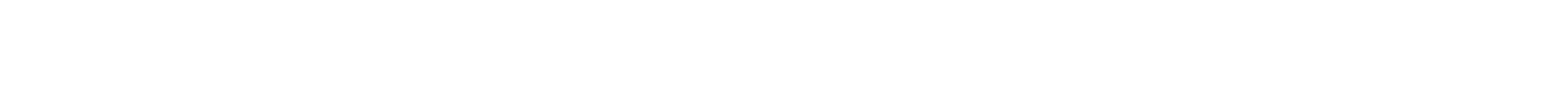 [Speaker Notes: Welcome! 

“Android Taint Flow Analysis for App Sets”  Accepted at ACM SIGPLAN International Workshop on 
the State Of the Art in Java Program Analysis (SOAP 2014)]
Motivation
Detect malicious apps that leak sensitive data.
E.g., leak contacts list to marketing company.
“All or nothing” permission model.
Apps can collude to leak data.
Evades precise detection if only analyzed individually.
We build upon FlowDroid.
FlowDroid alone handles only intra-component flows.
We extend it to handle inter-app flows.
2
Introduction: Android
Android apps have four types of components:
Activities (our focus) 
Services
Content providers
Broadcast receivers
Intents are messages to components.
Explicit or implicit designation of recipient
Components declare intent filters to receive implicit intents.
Matched based on properties of intents, e.g.:
Action string (e.g., “android.intent.action.VIEW ”)
Data MIME type (e.g., “image/png”)
3
[Speaker Notes: An explicit intent designates its recipient by name.
An implicit intent allows the Android OS to try to find a suitable component from among those installed on the device.]
Introduction
Taint Analysis tracks the flow of sensitive data.
Can be static analysis or dynamic analysis.
Our analysis is static.
We build upon existing Android static analyses:
FlowDroid [1]: finds intra-component information flow
Epicc [2]: identifies intent specifications
[1]	S. Arzt et al., “FlowDroid: Precise Context, Flow, Field, Object-sensitive and Lifecycle-aware Taint Analysis for Android Apps”. PLDI, 2014.
[2]	D. Octeau et al., “Effective inter-component communication mapping in Android with Epicc: An essential step towards holistic security analysis”. USENIX Security, 2013.
4
[Speaker Notes: These tools are the state of the art for the problems they intend to solve

FD: State of art for taint flow analysis for intra-component

Epicc: State of the art for identifying intent specifications]
Our Contribution
We developed a static analyzer called “DidFail” (“Droid Intent Data Flow Analysis for Information Leakage”).
Finds flows of sensitive data across app boundaries.
Source code and binaries available at:        (or google “DidFail SOAP”) http://www.cert.org/secure-coding/tools/didfail.cfm
Two-phase analysis:
Analyze each app in isolation.
Use the result of Phase-1 analysis to determine inter-app flows.
We tested our analyzer on two sets of apps.
5
Terminology
Definition. A source is an external resource (external to the app, not necessarily external to the phone) from which data is read. 
Definition. A sink is an external resource to which data is written. 

For example,
Sources: Device ID, contacts, photos, current location, etc.
Sinks: Internet, outbound text messages, file system, etc.
6
SendSMS.apk
Echoer.apk
Device ID
(Source)
getIntent()
startActivityForResult()
onActivityResult()
setResult()
Text Message
(Sink)
Motivating Example
App SendSMS.apk sends an intent (a message) to Echoer.apk, which sends a result back.
intent
result
SendSMS.apk tries to launder the taint through Echoer.apk.
Existing static analysis tools cannot precisely detect such inter-app data flows.
7
Analysis Design
Phase 1: Each app analyzed once, in isolation.
FlowDroid: Finds tainted dataflow from sources to sinks.
Received intents are considered sources.
Sent intent are considered sinks.
Epicc: Determines properties of intents.
Each intent-sending call site is labelled with a unique intent ID.
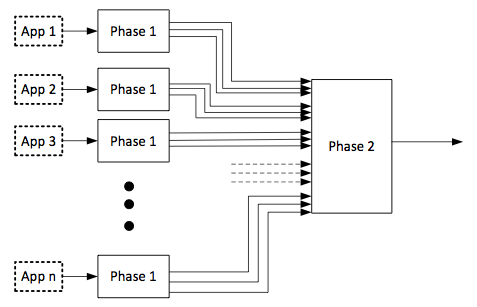 Phase 2: Analyze a set of apps: 
For each intent sent by a component, determine which components can receive the intent.
Generate & solve taint flow equations.
8
Running Example
src1
Three components: C1, C2, C3. 
C1 = SendSMS
C2 = Echoer
C3 is similar to C1
I1
C1
sink1
C2
I3
src3
C3
sink3
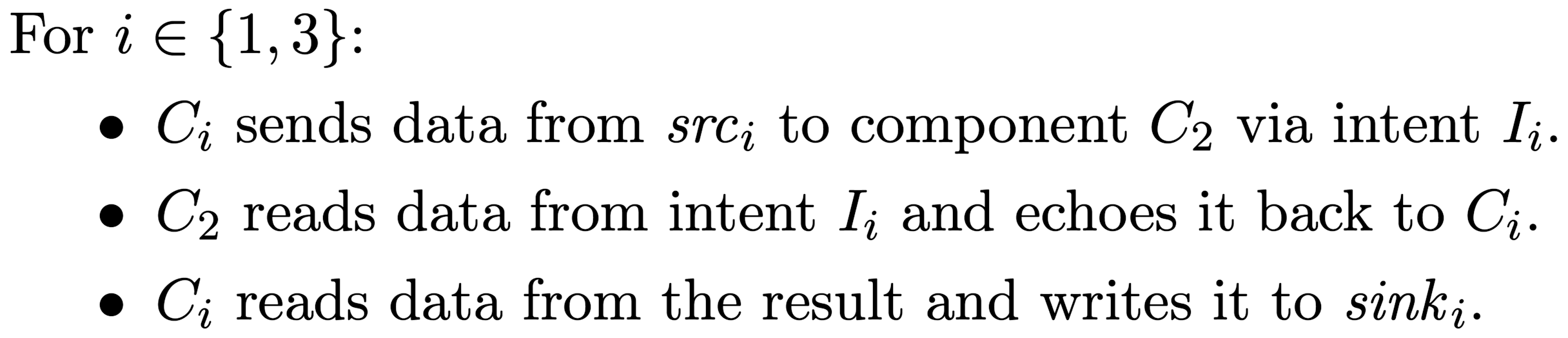 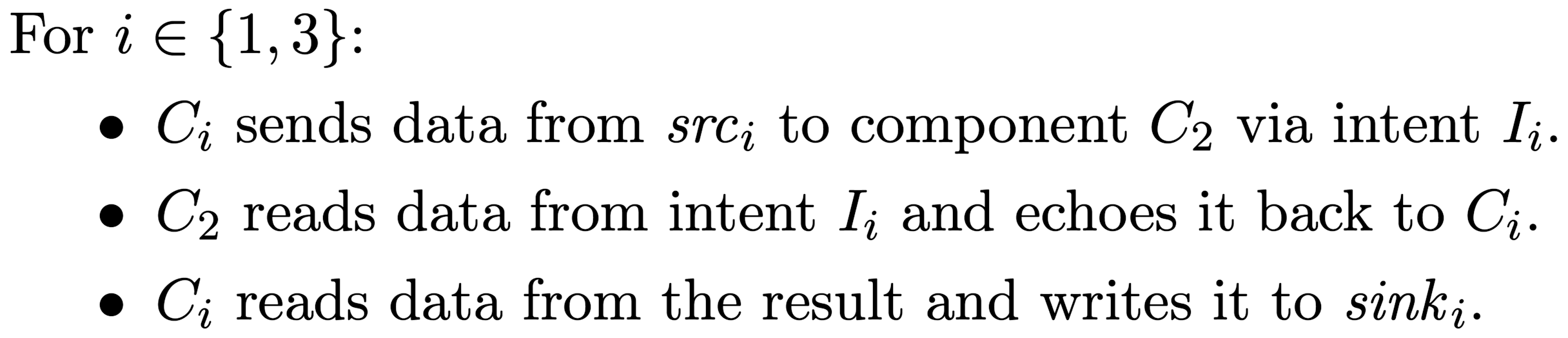 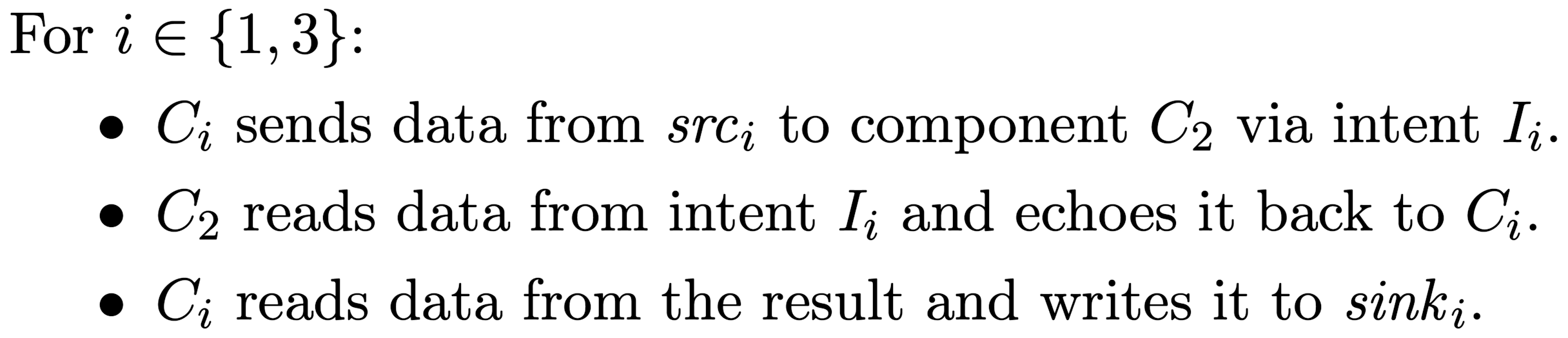 sink1 is tainted with only src1. 
sink3 is tainted with only src3.
9
Running Example
src1
I1
C1
sink1
C2
I3
src3
C3
sink3
Notation:
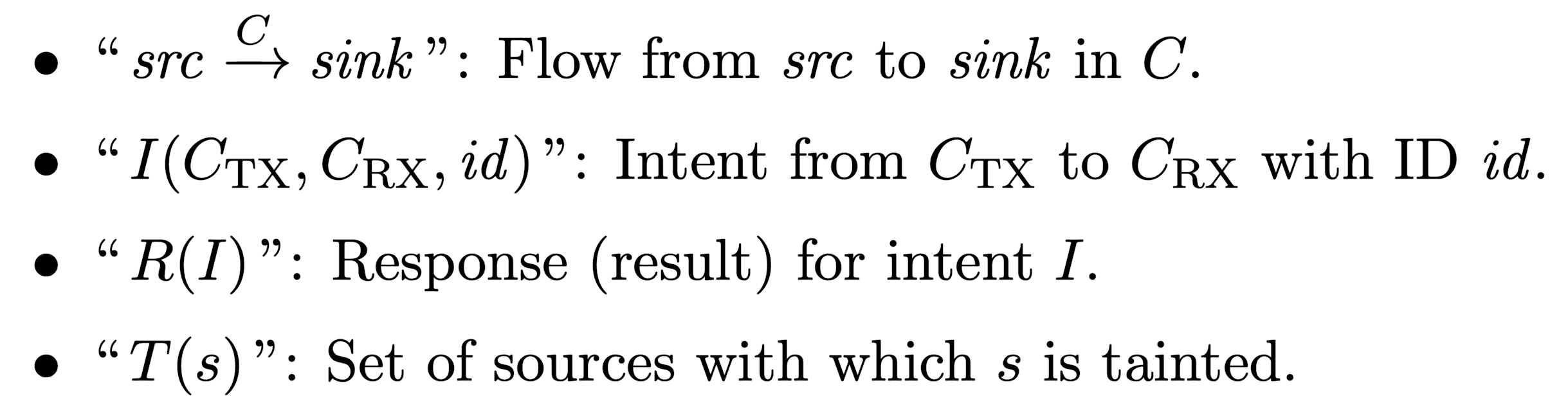 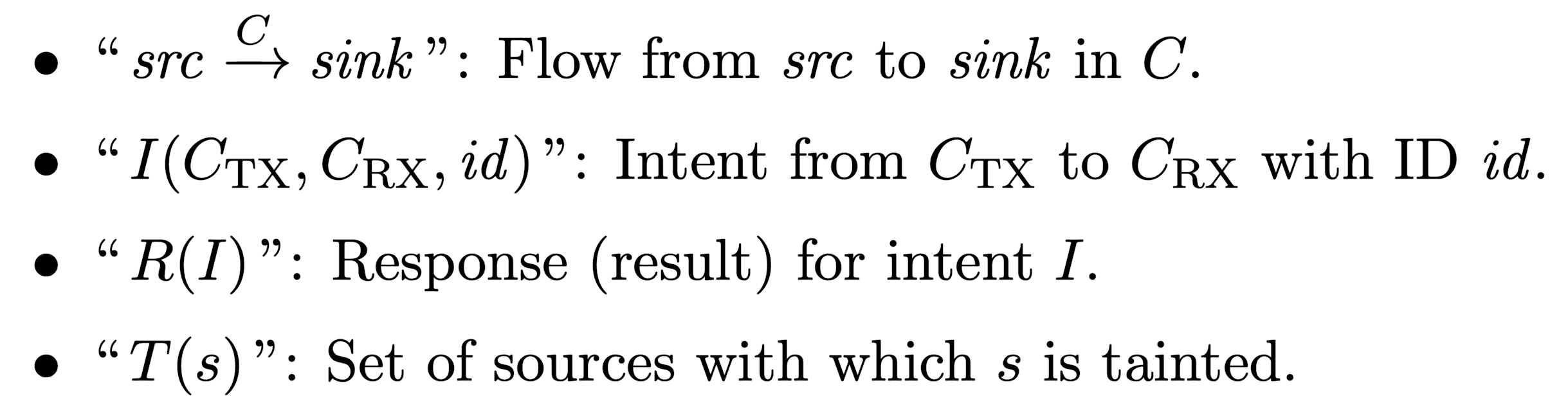 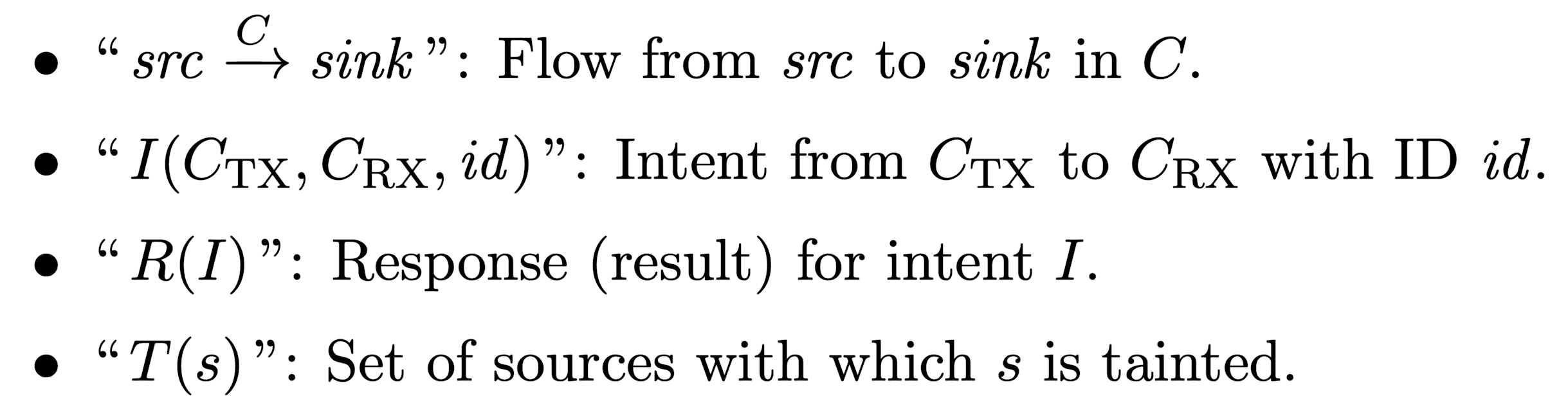 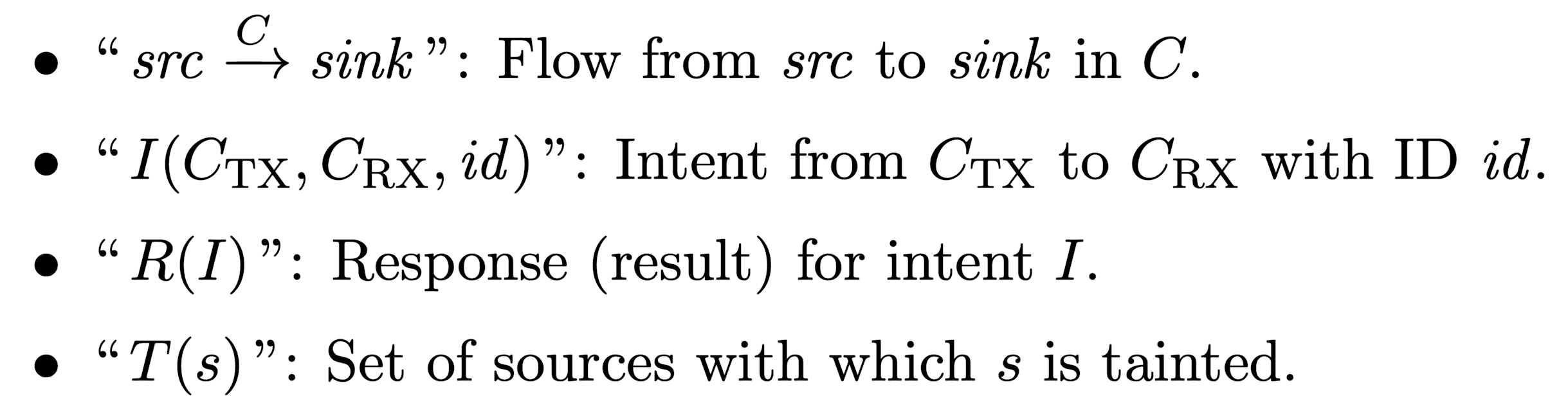 10
[Speaker Notes: We write “source arrow sink” to denote that information flows from src to sink in component C.  We write the name of the component above the arrow.
We identify a component of tuple of (the sending component $C_TX$, the receiving component $C_RX$, and the intent ID).
We write “R of I” to denote the response (result) for intent I.
Given a source or sink $s$, we write “T of s” to denote the set of sources from which $s$ has tainted information.]
Running Example
src1
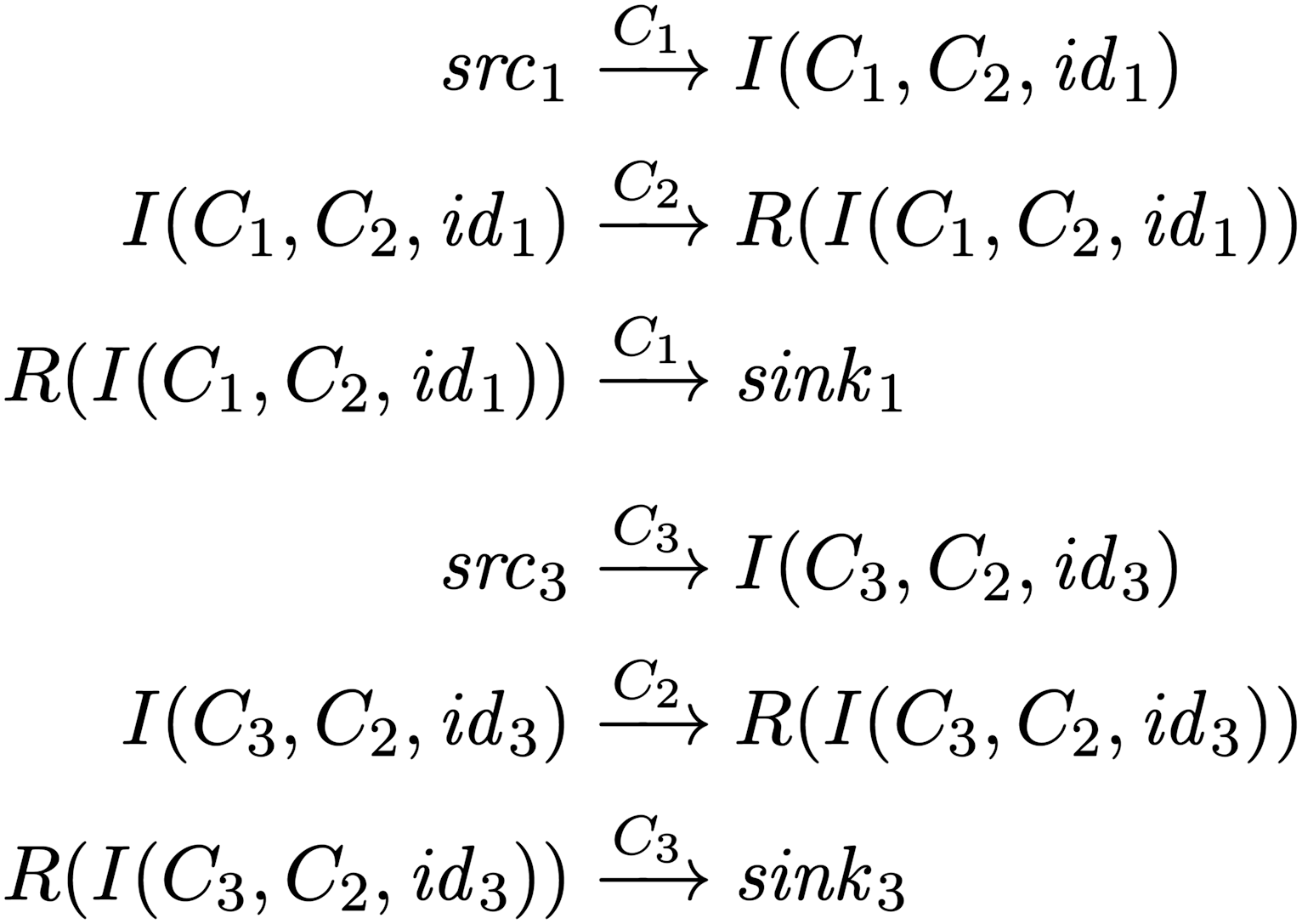 I1
C1
sink1
C2
I3
src3
C3
sink3
Notation:
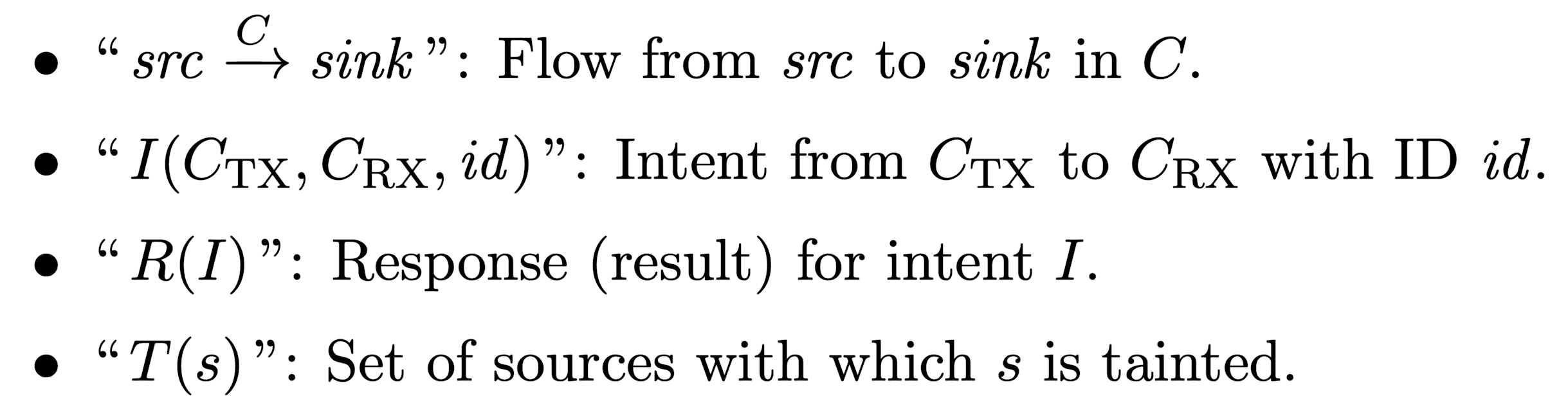 11
Running Example
src1
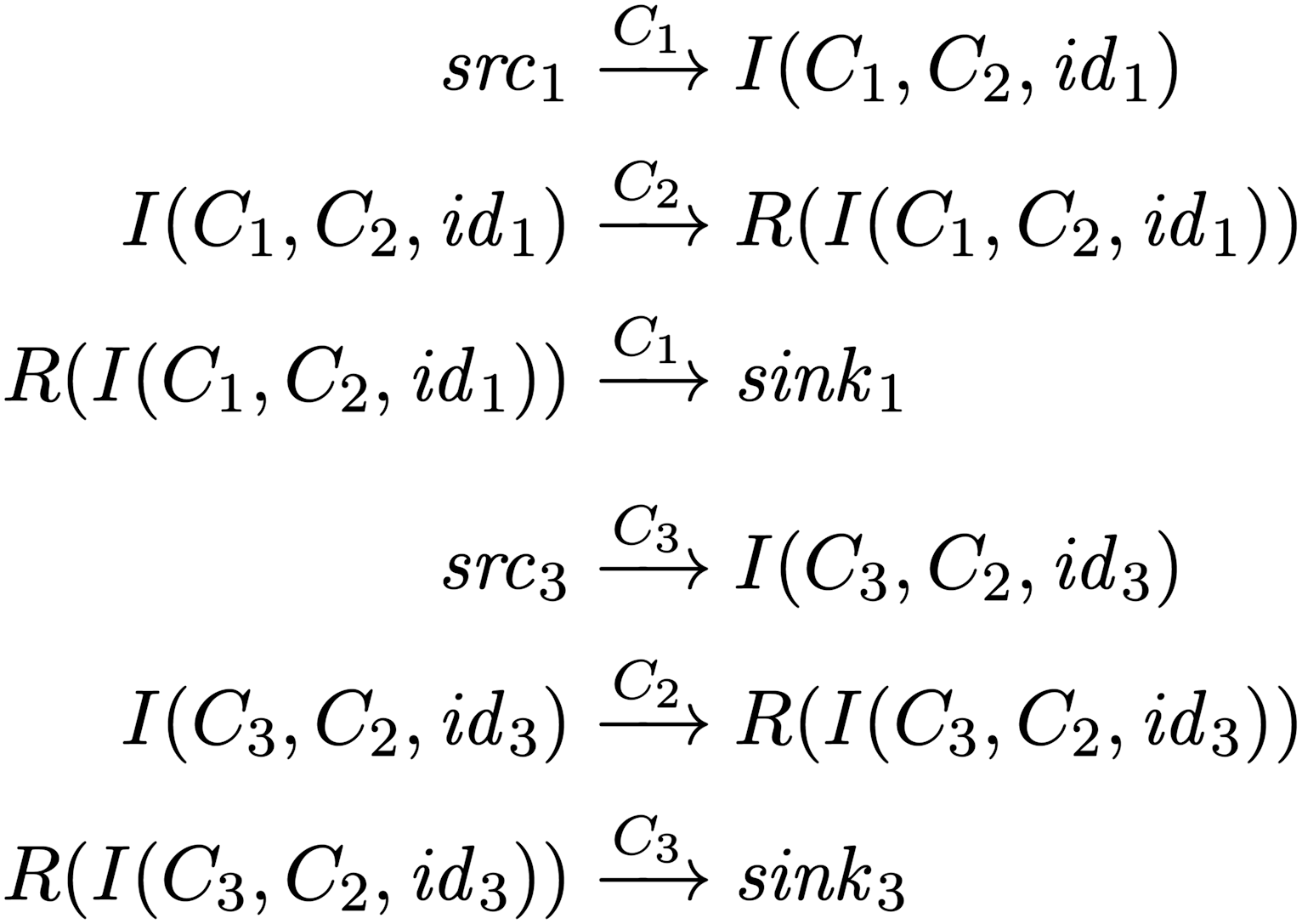 I1
C1
sink1
C2
I3
src3
C3
sink3
Final Sink Taints:
T(sink1) = {src1}
T(sink3) = {src3}
Notation:
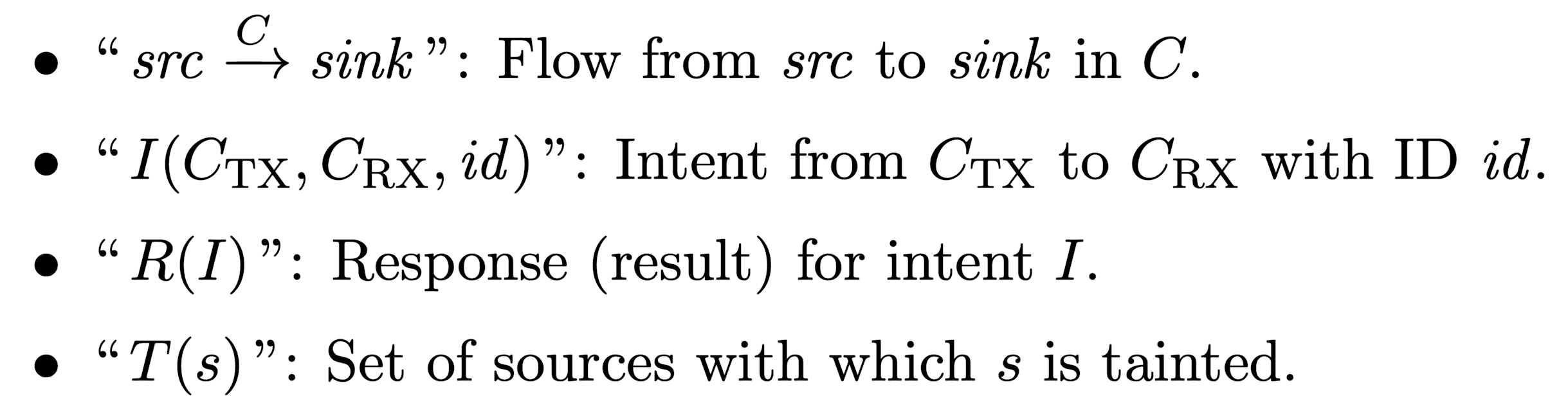 12
Phase-1 Flow Equations
Analyze each component separately.
Phase 1 Flow Equations:
src1
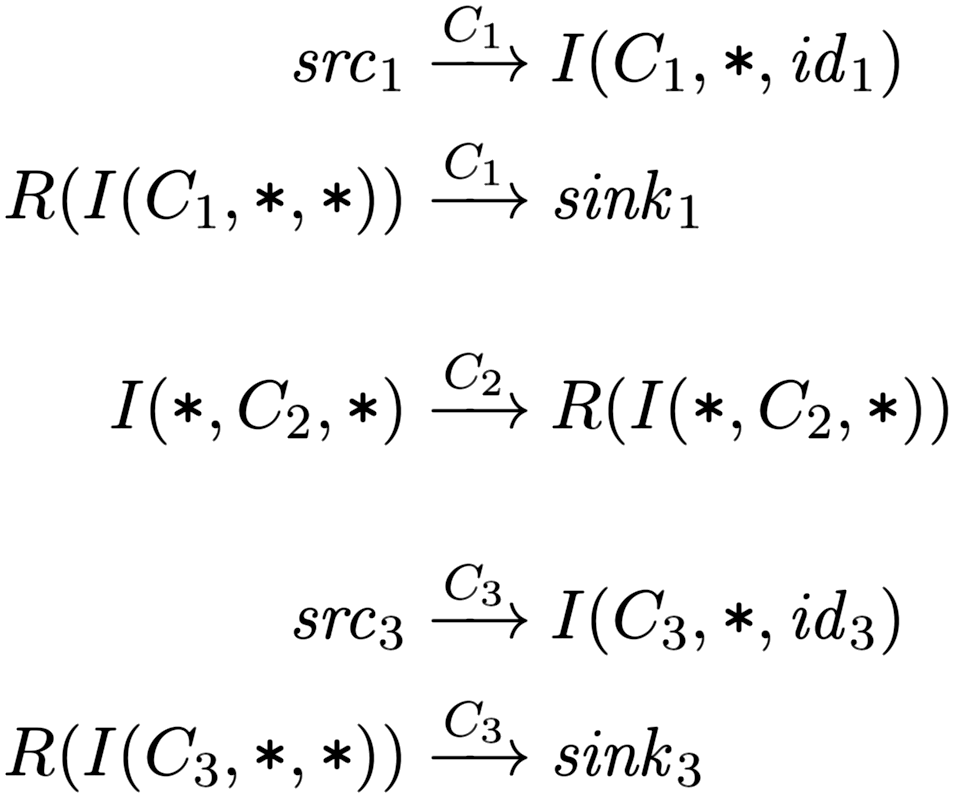 C1
sink1
C2
src3
C3
sink3
Notation
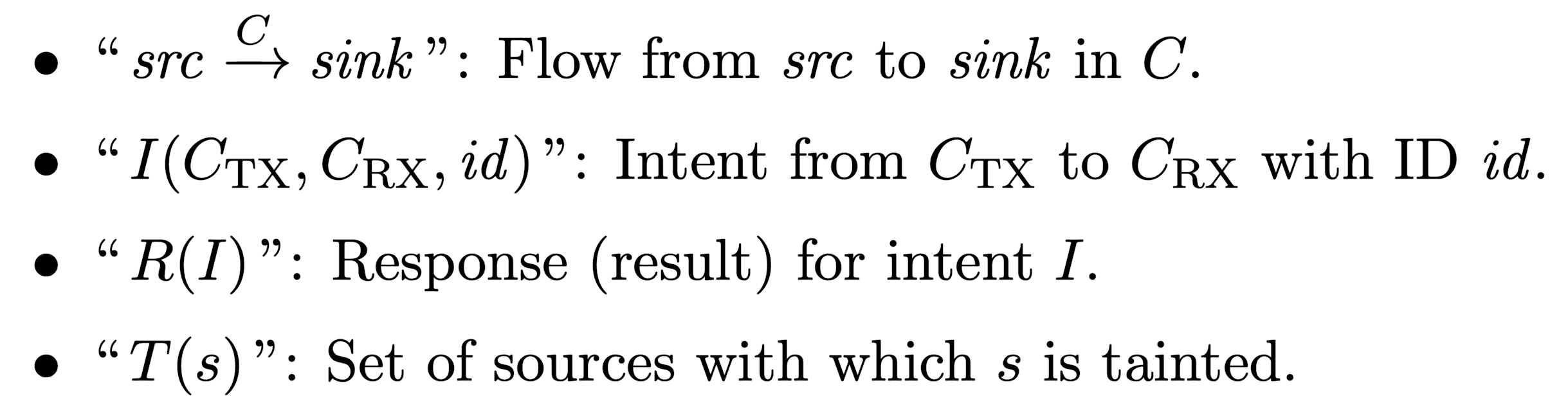 •   An asterisk (“*”) indicates an unknown component.
13
[Speaker Notes: Speak about construction of first 3 equations in phase 1.

Each call site (for an intent-sending method) is assigned a unique intent id.]
Phase-2 Flow Equations
Instantiate Phase-1 equations for all possible sender/receiver pairs.
src1
I1
C1
sink1
Phase 1 Flow Equations:
Phase 2 Flow Equations:
C2
I3
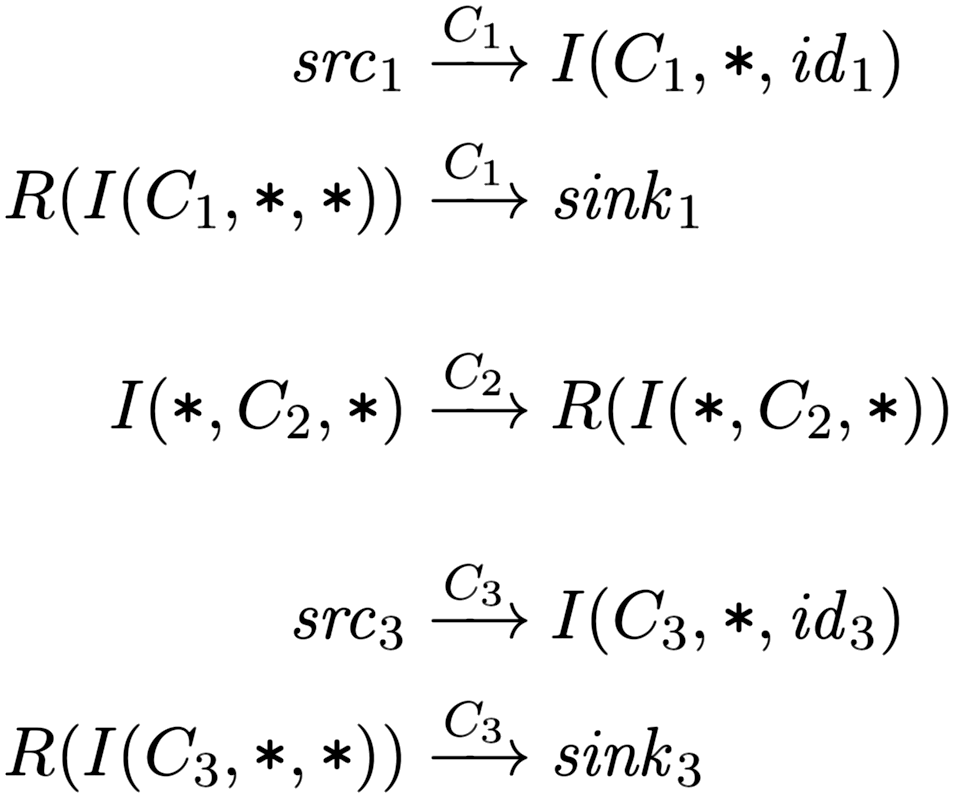 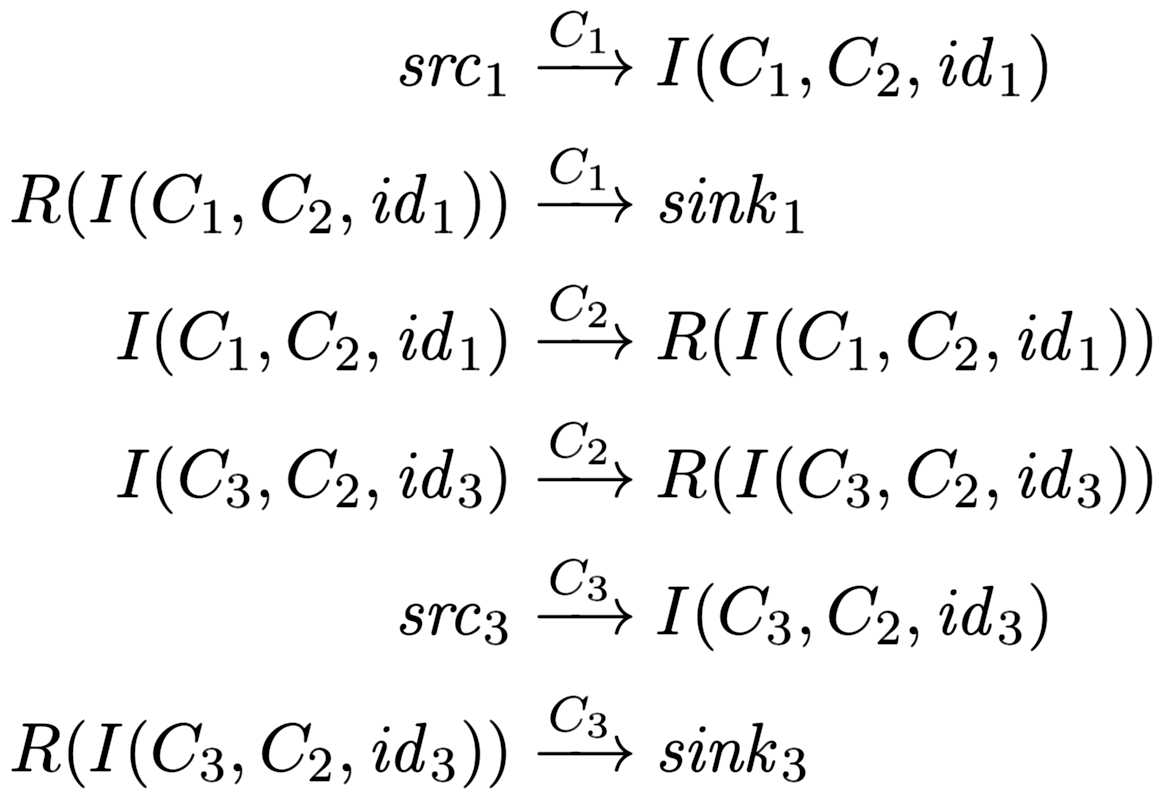 src3
C3
sink3
Notation
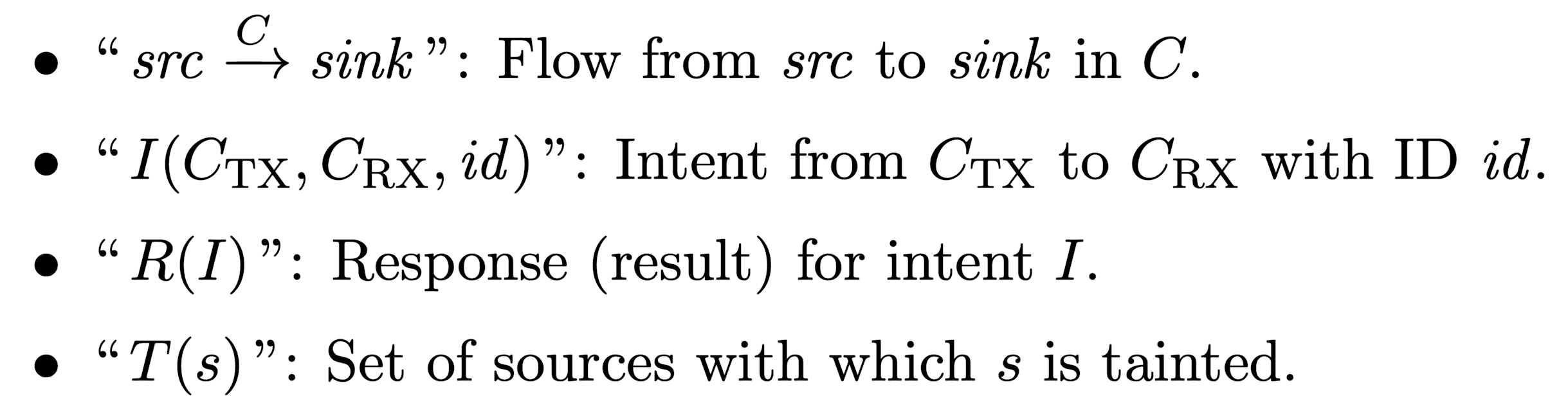 14
[Speaker Notes: (‘Flow equations’, versus next part of phase 2 which is ‘taint equations’.)]
Phase-2 Taint Equations
For each flow equation  “src → sink”,generate taint equation “T(src) ⊆ T(sink)”.
src1
I1
C1
sink1
Phase 2 Flow Equations:
Phase 2 Taint Equations:
C2
I3
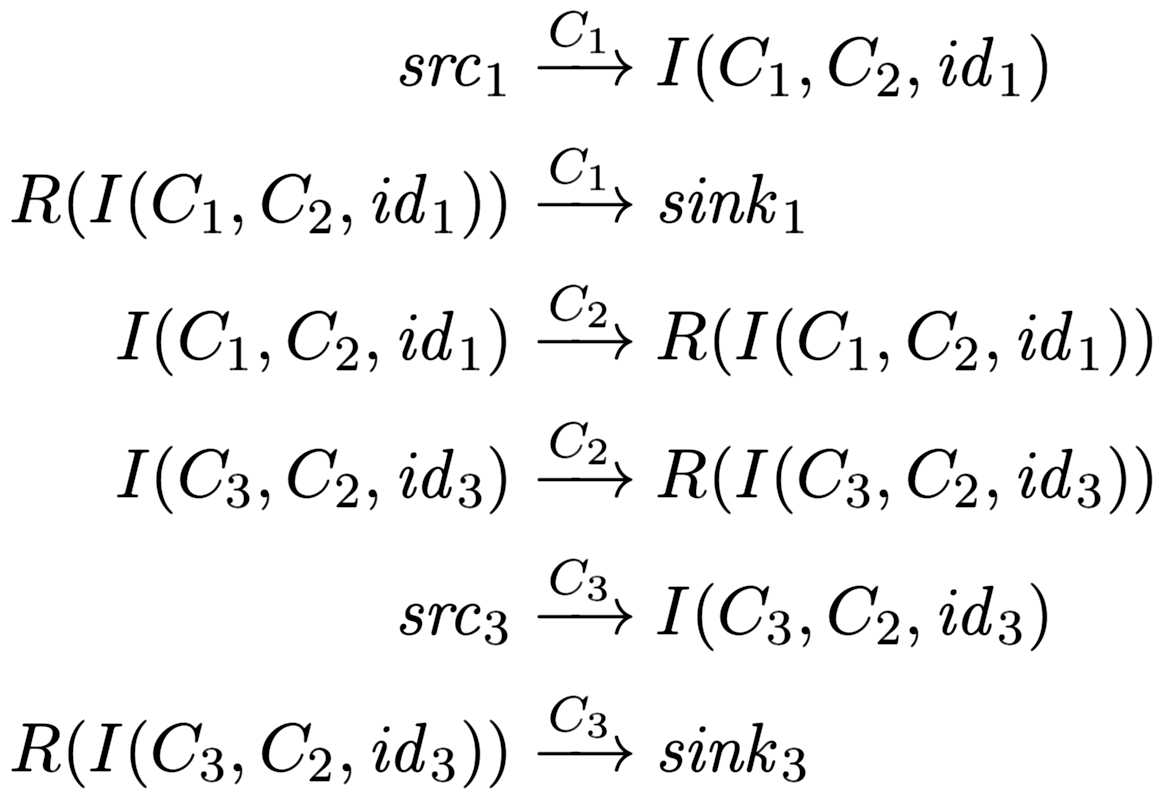 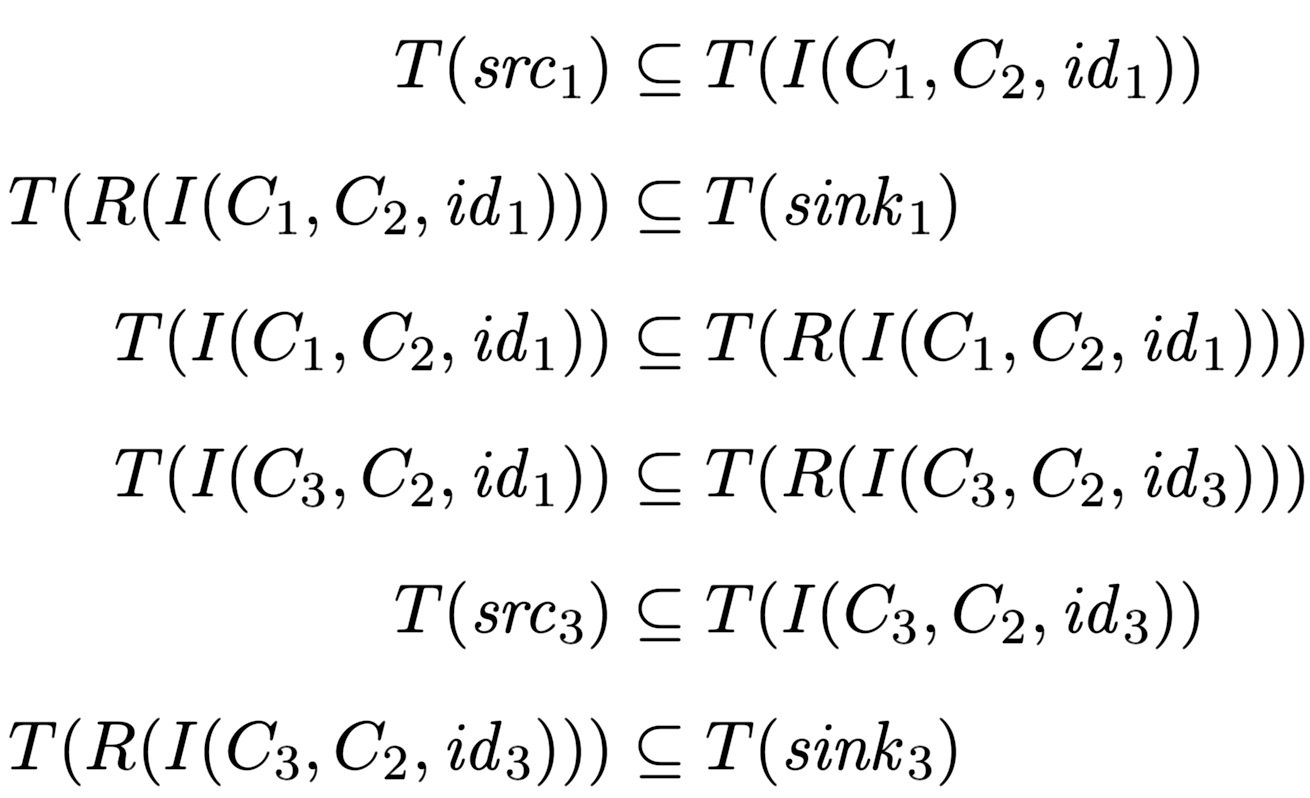 src3
C3
sink3
Notation
If s is a non-intent source, then T(s) = {s}.
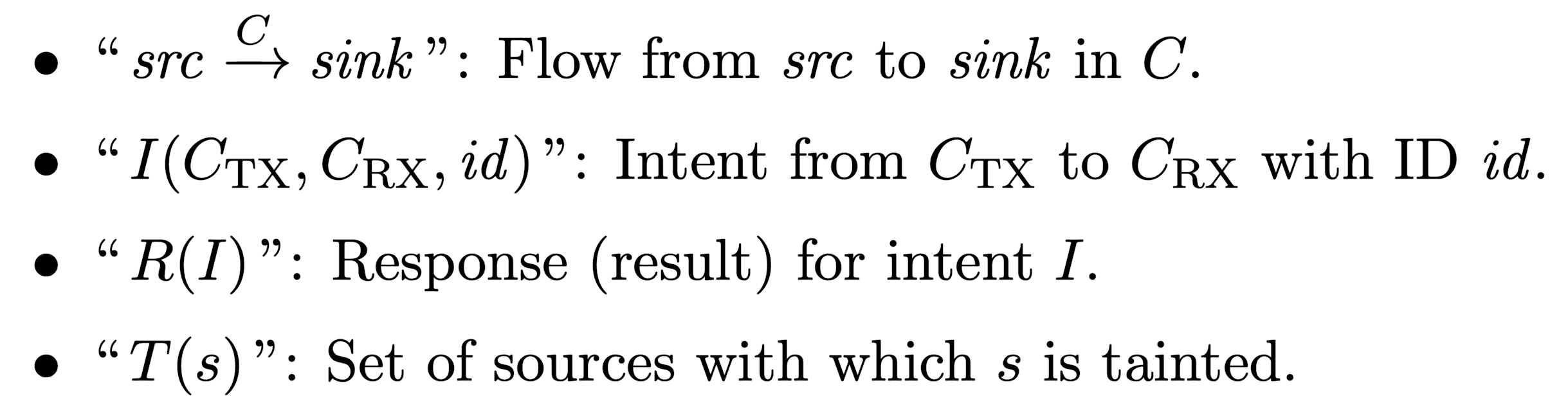 15
[Speaker Notes: (‘Taint equations’, versus previous part of phase 2 which was ‘flow equations’.)
The flow eqns are isomorphic to the taint eqns.]
Epicc
Original APK
TransformAPK
FlowDroid
(modified)
Extract manifest
Phase 1
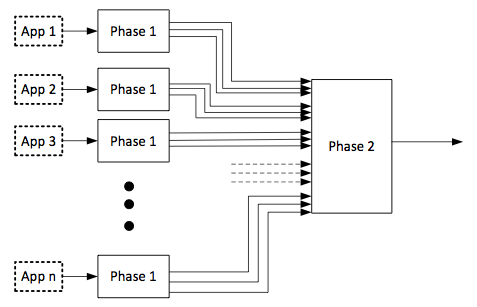 16
[Speaker Notes: In Phase 1, we first transform the APK to add intent IDs for call sites of methods that send intents.  We then run Epicc and FlowDroid on the transformed APK.  We also extract the manifest, to get the intent filters of each component.

The Phase-2 analysis takes the output of the Phase-1 analysis and produces the final graph of information flows within the set of apps.]
Epicc
Original APK
TransformAPK
FlowDroid
(modified)
Extract manifest
Implementation: Phase 1
Phase 1
APK Transformer
Assigns unique Intent ID to each call site of intent-sending methods.
Enables matching intents from the output of FlowDroid and Epicc
Uses Soot to read APK, modify code (in Jimple), and write new APK.
Problem: Epicc is closed-source. How to make it emit Intent IDs?
Solution (hack): Add putExtra call with Intent ID.
17
Epicc
Original APK
TransformAPK
FlowDroid
(modified)
Extract manifest
Implementation: Phase 1
Phase 1
FlowDroid Modifications:
Extract intent IDs inserted by APK Transformer, and include in output.
When sink is an intent, identify the sending component.
In base.startActivity, assume base is the sending component.(Soundness?)
For deterministic output: Sort the final list of flows.
18
[Speaker Notes: Sources/sinks: Added missing intent sending/receiving methods.]
Implementation: Phase 2
Phase 2
Take the Phase 1 output.
Generate and solve the data-flow equations.
Output: 
Directed graph indicating information flow betweensources, intents, intent results, and sinks.
Taintedness of each sink.
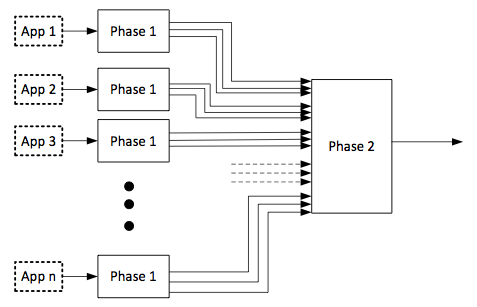 19
Testing DidFail analyzer: App Set 1
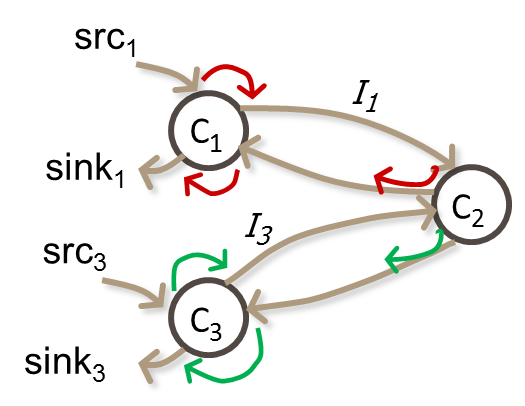 SendSMS.apk
Reads device ID, passes through Echoer,and leaks it via SMS
Echoer.apk
Echoes the data received via an intent
WriteFile.apk
Reads physical location (from GPS), passes through Echoer, and writes it to a file
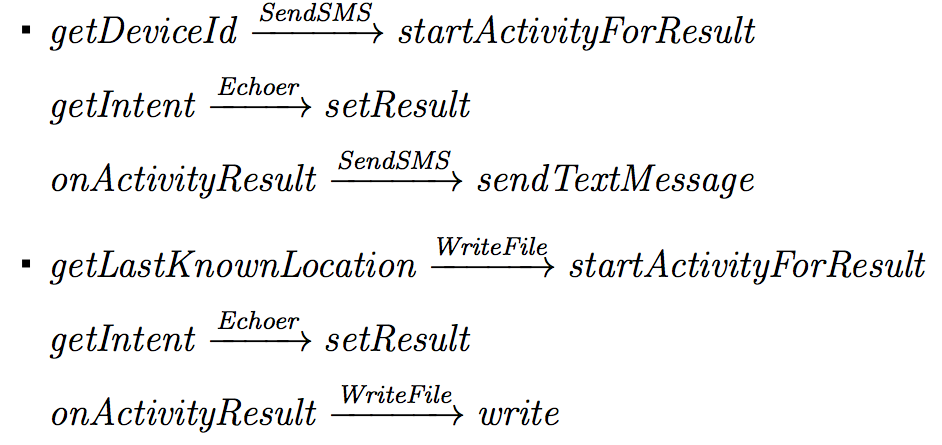 20
[Speaker Notes: App Set 1 corresponds to the running example discussed on previous slides.]
Testing DidFail analyzer: App Set 2 (DroidBench)
Int3  = I(IntentSink2.apk, IntentSource1.apk, id3)
Int4  = I(IntentSource1.apk, IntentSink1.apk, id4)
Res8  = R(Int4)
Src15 = getDeviceId
Snk13 = Log.i
Graph generated using GraphViz.
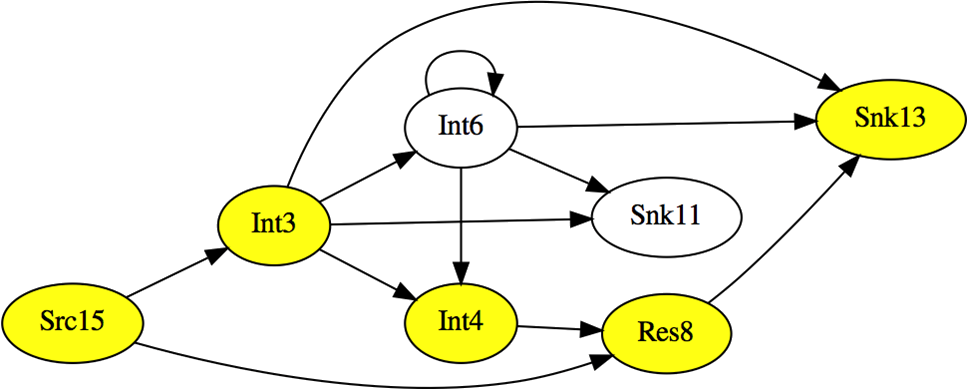 Some taint flows:
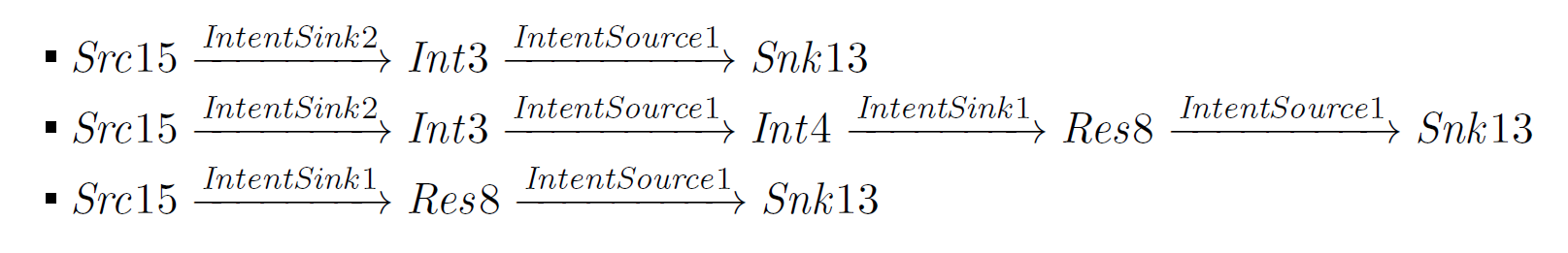 21
[Speaker Notes: The yellow highlighted nodes are along three possible taintflow paths between source 15 and sink 13. 
Those paths are written on the bottom of the slide.
The white nodes and all the other links can be used for additional taintflow paths (to both sink 13 and sink 11).]
Limitations
Unsoundness
Inherited from FlowDroid/Epicc
Native code, reflection, etc.
Shared static fields
Implicit flows
Currently, only activity intents
Bugs
Imprecision
Inherited from FlowDroid/Epicc
DidFail doesn’t consider permissions when matching intents
All intents received by a component are conflated together as a single source
22
[Speaker Notes: Our analyzer does not consider permissions which can be used to restrict intent data flow.
If two running instances of a component use shared static fields to communicate, we miss these flows.
We miss implicit flows, such as where the mere receipt of an intent conveys tainted information, even if the intent itself doesn’t contain any tainted data.

If received intents with different properties (e.g., action string) have different taints, then we could be more precise by distinguishing between these intents.]
Use of Two-Phase Approach in App Stores
We envision that the two-phase analysis can be used as follows:
An app store runs the phase-1 analysis for each app it has.
When the user wants to download a new app, the store runs the phase-2 analysis and indicates new flows.
Fast response to user.
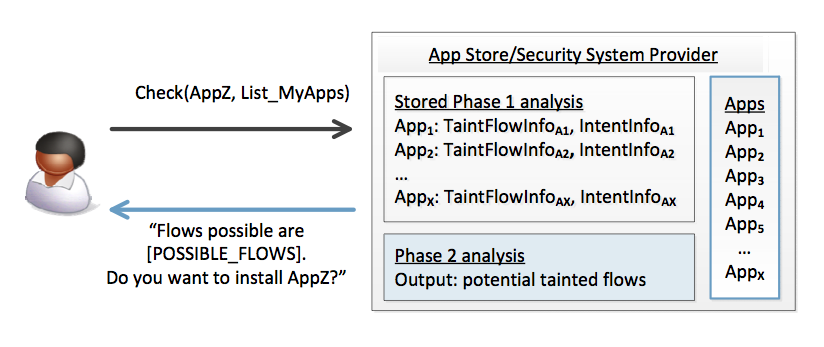 23
DidFail vs IccTA
IccTA was developed (at roughly the same time as DidFail) by:
Li Li, Alexandre Bartel, Jacques Klein, Yves Le Traon (Luxembourg);
Steven Arzt, Siegfried Rasthofer, Eric Bodden (EC SPRIDE);
Damien Octeau, Patrick McDaniel (Penn State).
IccTA uses a one-phase analysis
IccTA is more precise than DidFail’s two-phase analysis.
Two-phase DidFail analysis allows fast 2nd-phase computation.
Future collaboration between IccTA and DidFail teams?
24
Conclusion
We introduced a new analysis that integrates and enhances existing Android app static analyses.
Demonstrated feasibility by implementing a prototype and testing it.
Two-phase analysis can be used by app store to provide fast response.
Future work:
Implicit flows
Static fields
Distinguish different received intents
Other data channels (file system, non-activity intents)
Etc.
25
Thank You